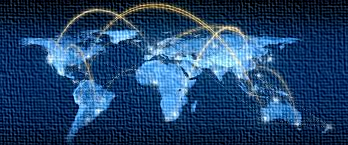 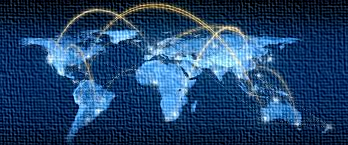 La relación ahorro-inversión en una economía abierta
Las economías abiertas pueden apoyarse en los mercados financieros mundiales para obtener fondos de inversión, y otros países pueden ser puntos de destino del ahorro domestico.
EL AHORRO Y LA INVERSIÓN
EN LA ECONOMÍA ABIERTA
Inversión total nacional (IT)
Inversión en capital doméstico (I) 
Exportaciones netas (X)
Ahorro privado total (S)
Superávit del gobierno (T – G)